ПОСЛОГОВОЙ РИТМ
Мы слова на слоги делим, 
Мы хлопки считать умеем. 
Раз хлопок – слово «волк», 
Два хлопка - явился «зай-чик», 
От «ли-сы» он побегайчик. 
Три хлопка – и «те-ре-мок», 
Каждый нам хлопок помог. 
Слово можно прошагать, 
Чтобы слоги посчитать: 
Раз, два, три шажок.
-Получился «пи-ро-жок»!
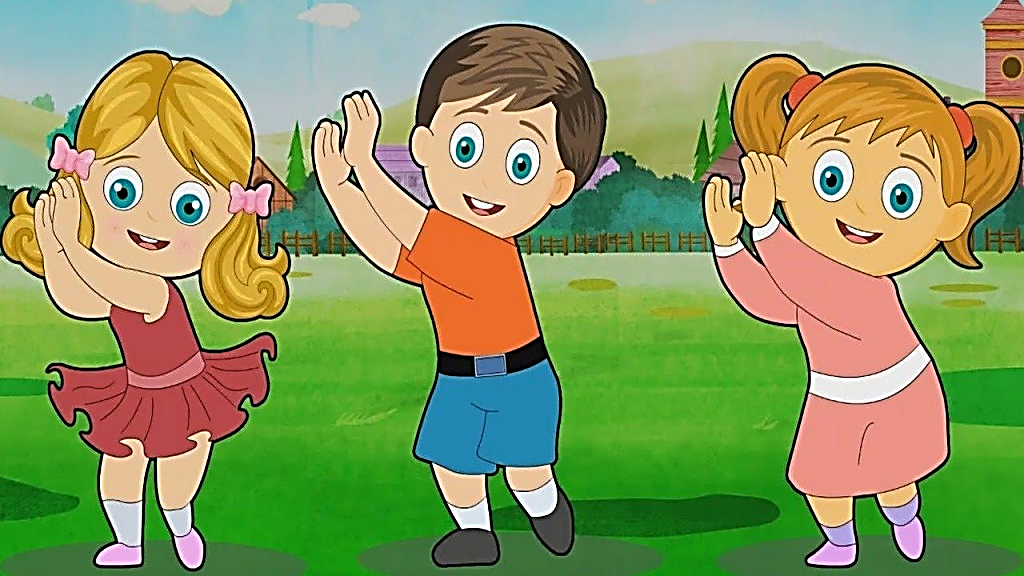 Мы слова на слоги делим, 
Мы хлопки считать умеем.
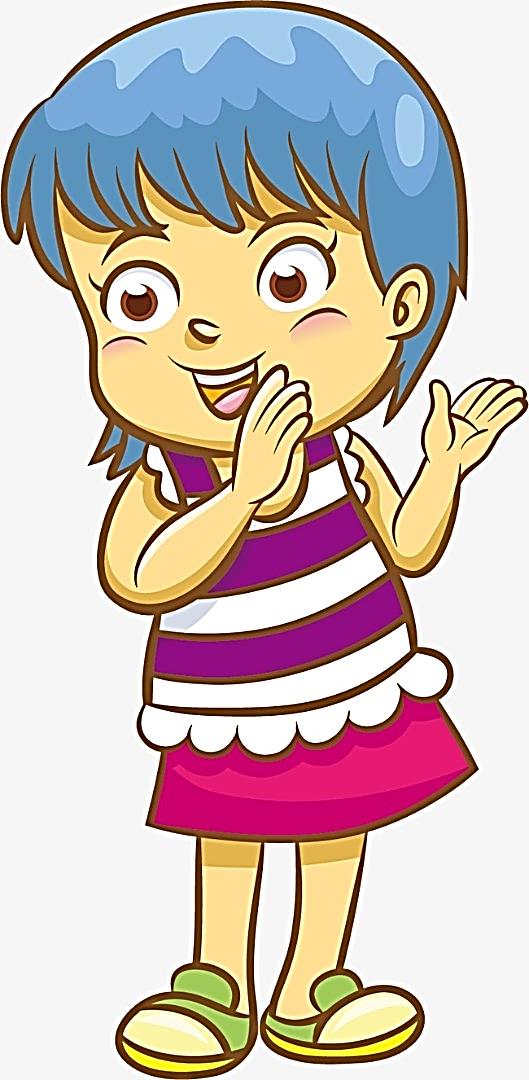 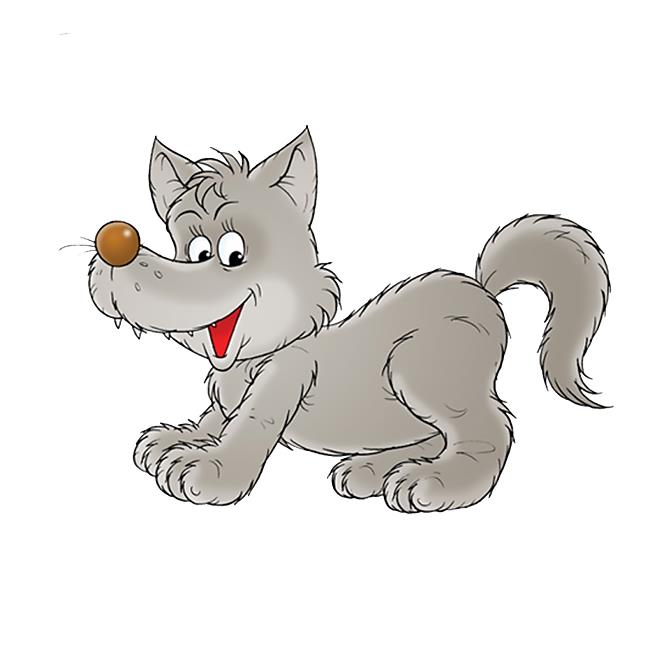 Раз хлопок – слово «волк»,
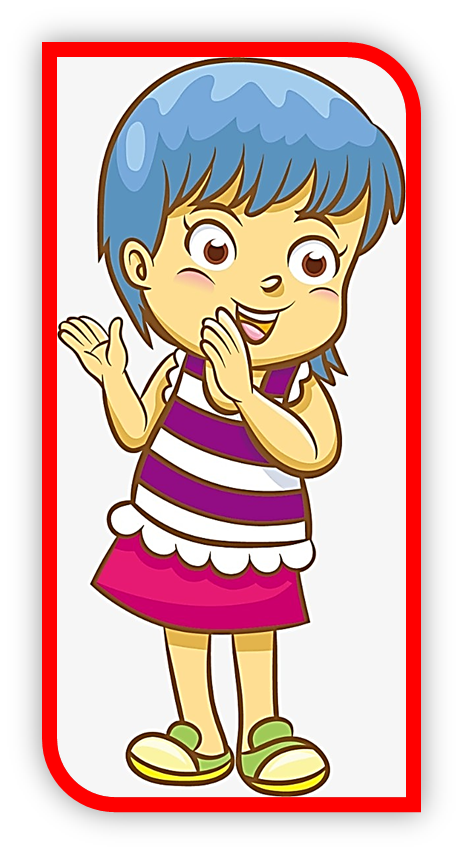 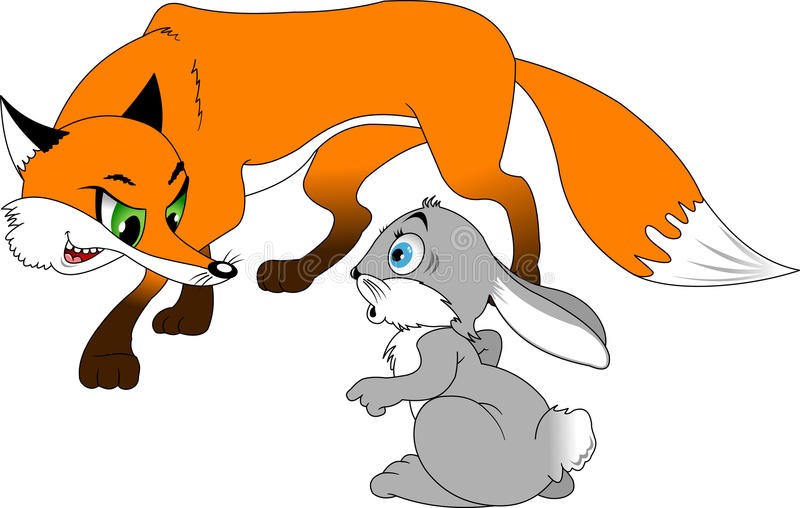 Два хлопка - явился «зай-чик», 
От «ли-сы» он побегайчик.
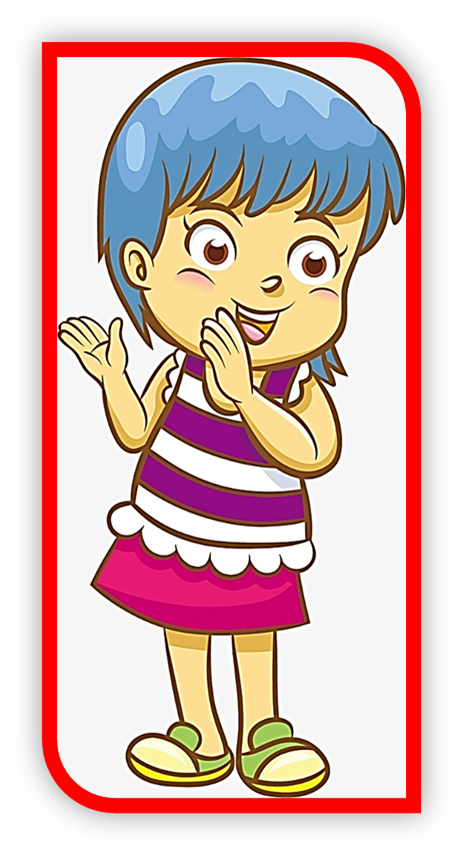 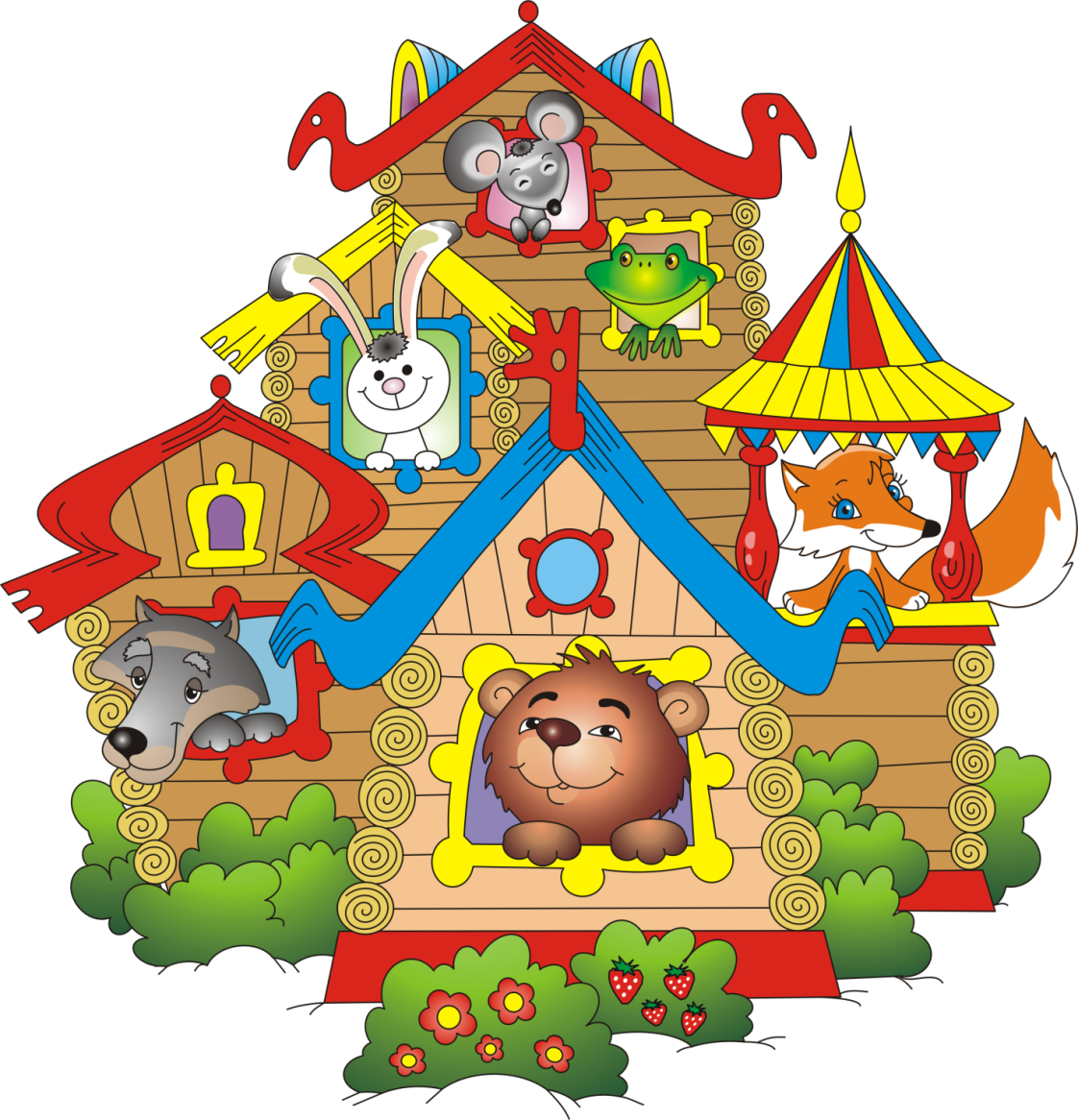 Три хлопка – и «те-ре-мок», 
Каждый нам хлопок помог.
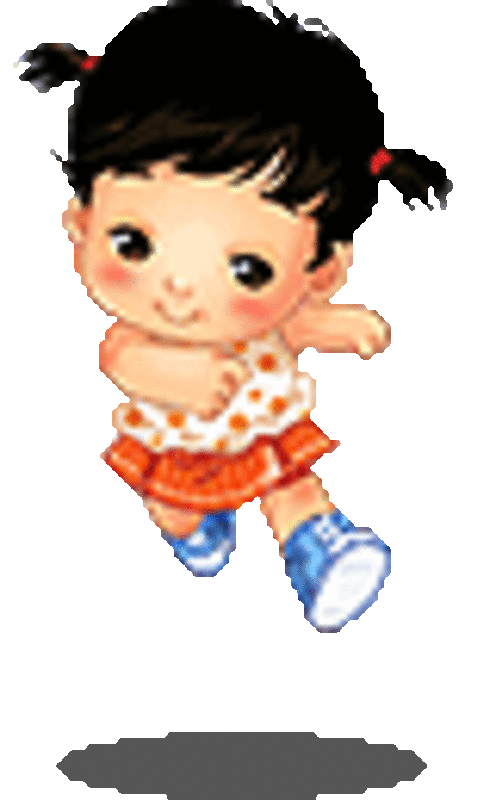 Слово можно прошагать, 
Чтобы слоги посчитать:
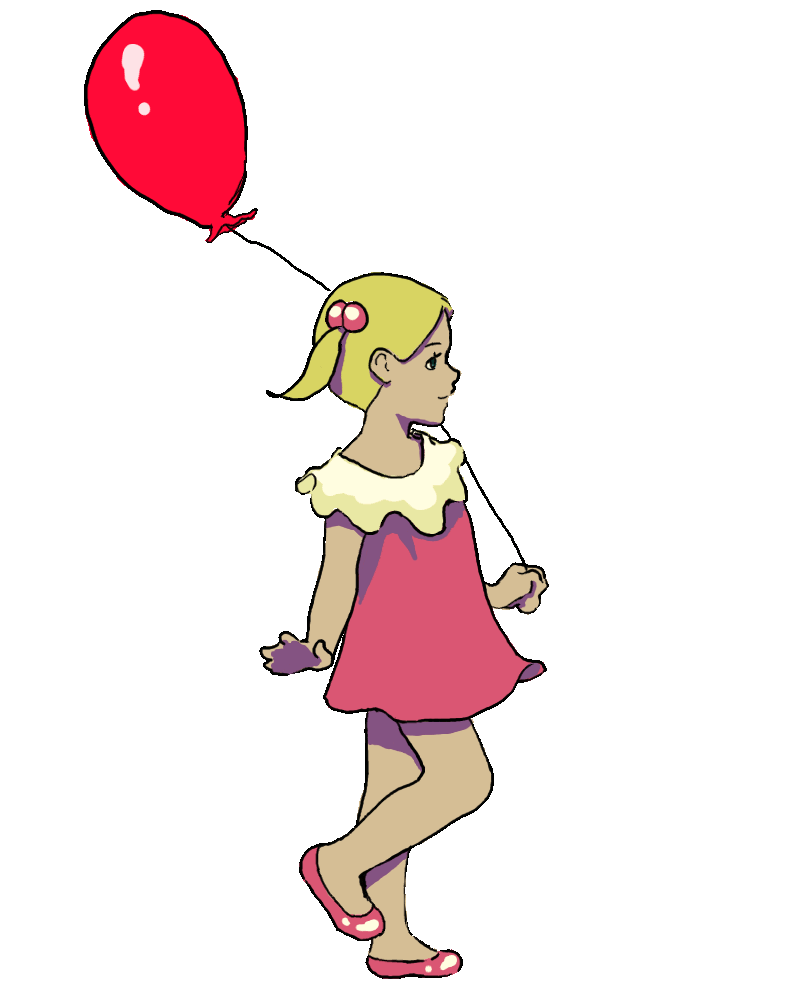 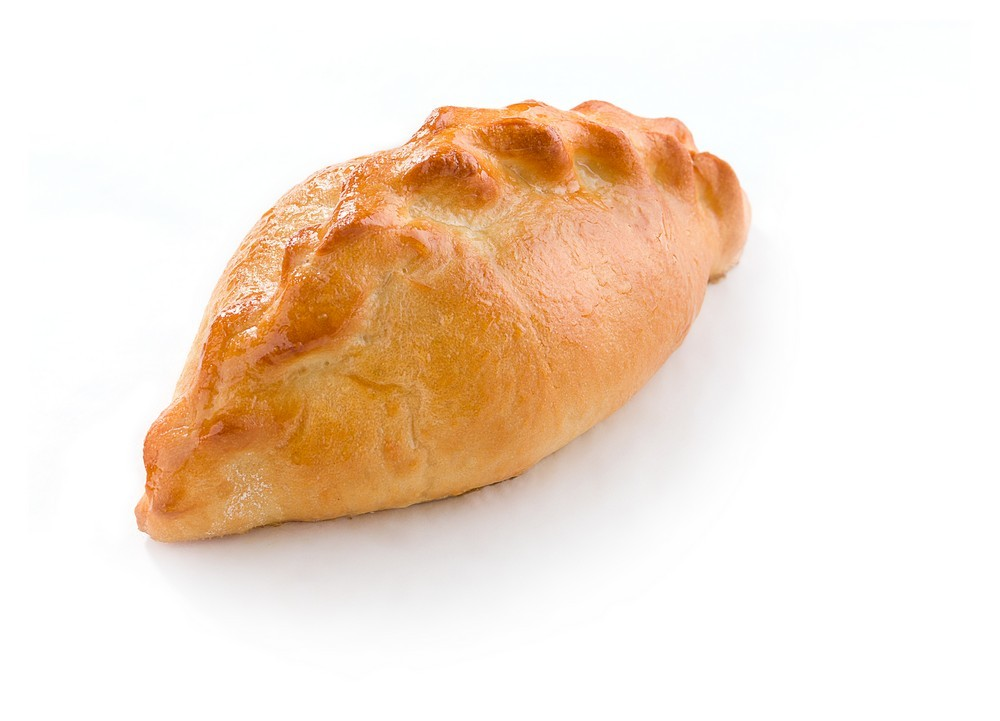 Раз, два, три шажок.
-Получился «пи-ро-жок»!